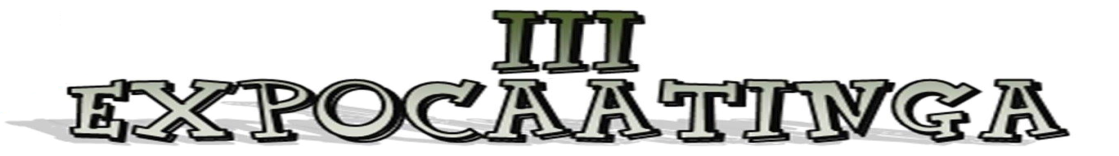 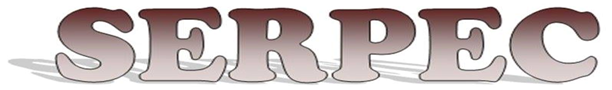 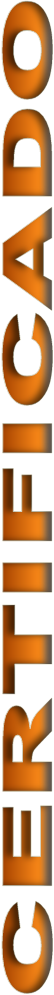 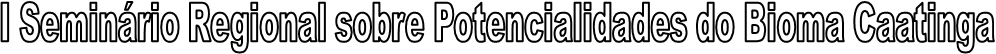 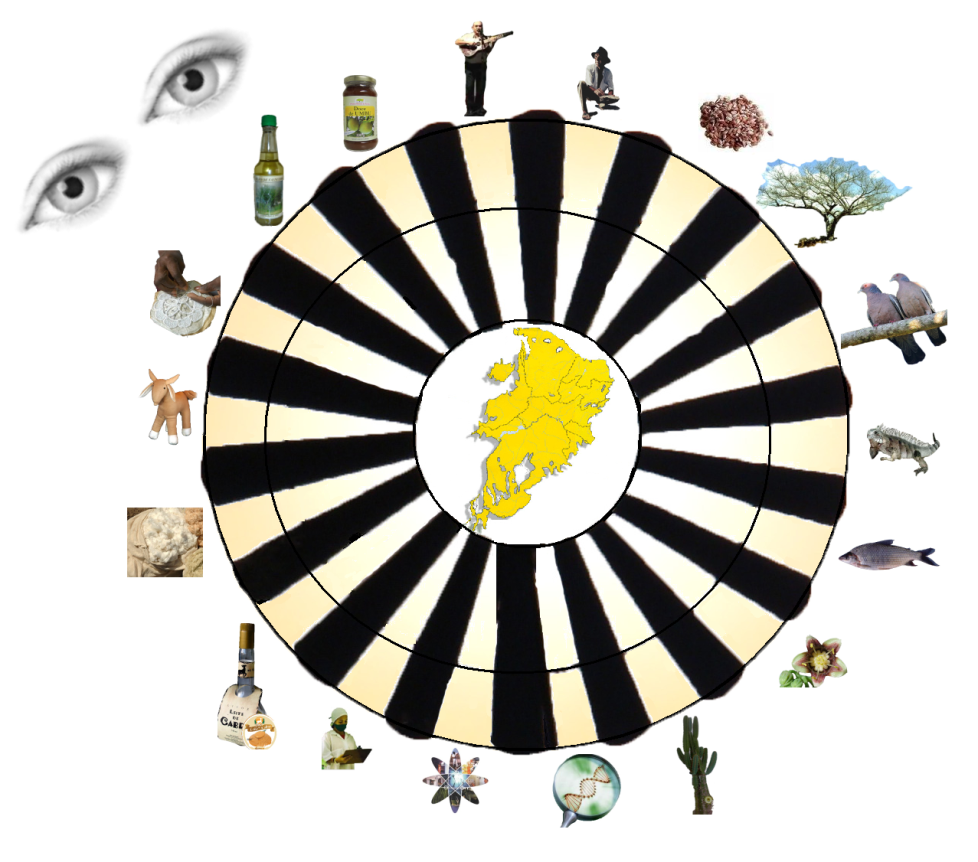 Convivência e Resistência na Terra do Sol
23 a 25 de abril de 2014
Certificamos que a Prof. Fabiana Pimentel Macedo de Farias participou da comissão científica do “I Seminário Regional sobre Potencialidades do Bioma Caatinga”.
Coordenação Geral
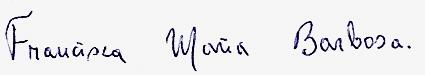 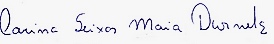 ________________________
Alecksandra Vieira de Lacerda
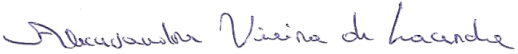 ______________________
Carina Seixas Maia Dornelas
____________________
Francisca Maria Barbosa
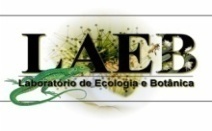 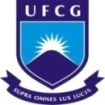 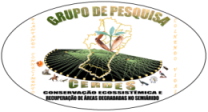 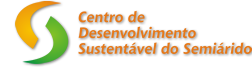